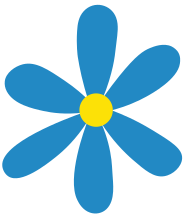 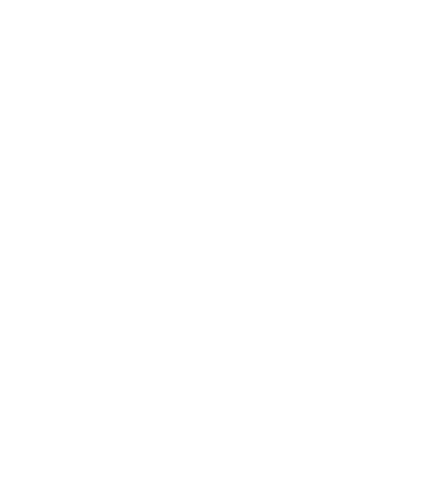 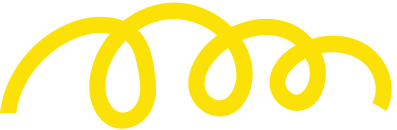 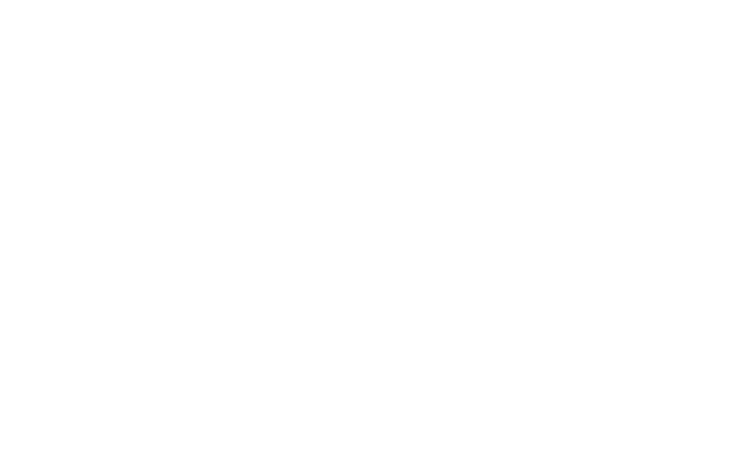 CHÀO MỪNG CÁC EM ĐẾN VỚI BÀI HỌC NGÀY HÔM NAY!
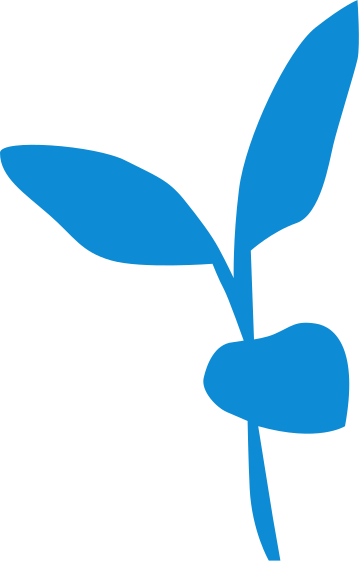 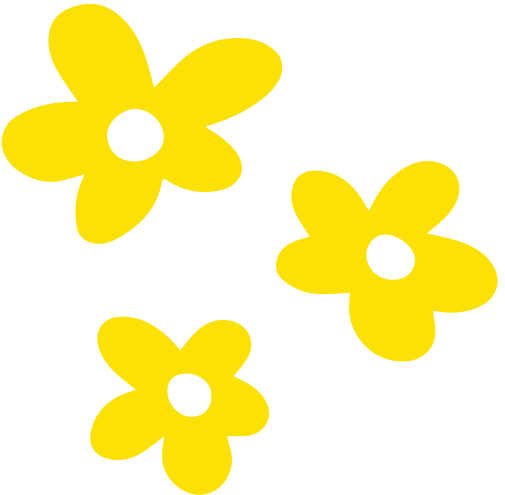 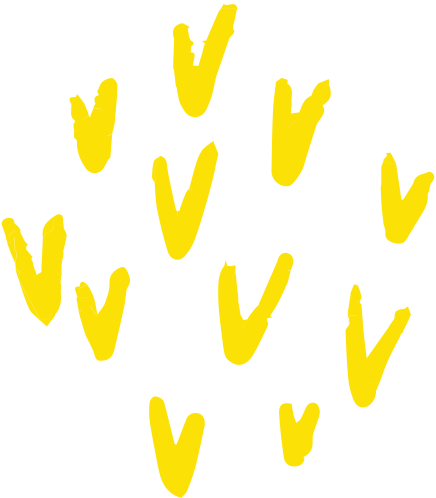 ĐOÁN TÊN CÁC LOẠI TRÁI CÂY
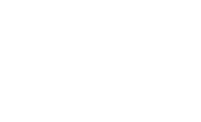 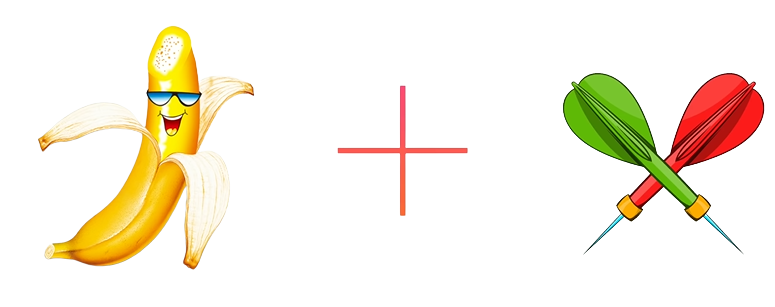 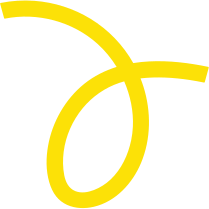 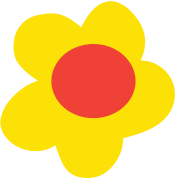 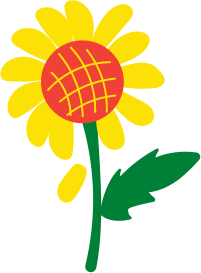 CHUỐI TIÊU
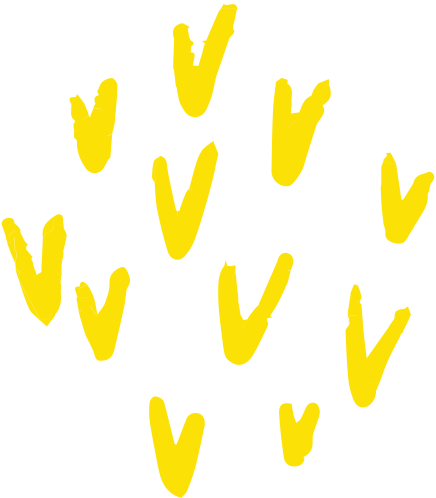 ĐOÁN TÊN CÁC LOẠI TRÁI CÂY
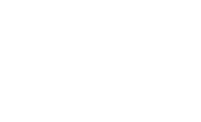 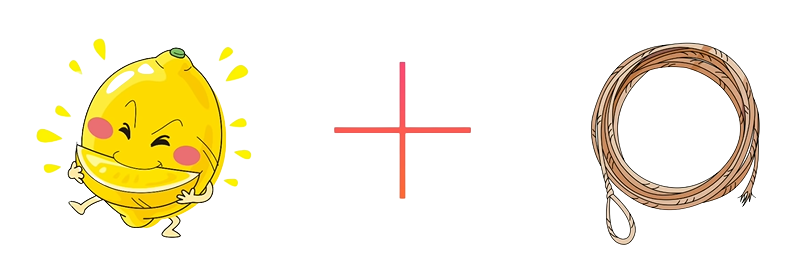 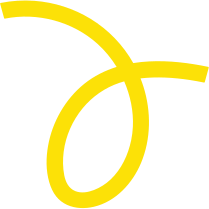 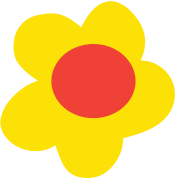 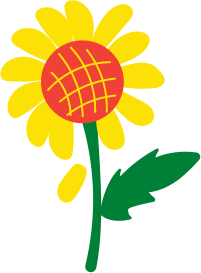 CHANH DÂY
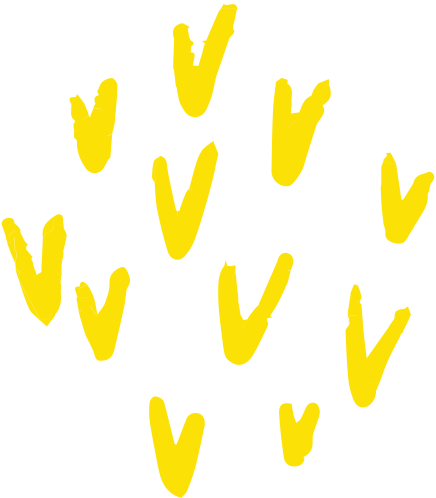 ĐOÁN TÊN CÁC LOẠI TRÁI CÂY
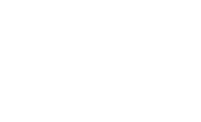 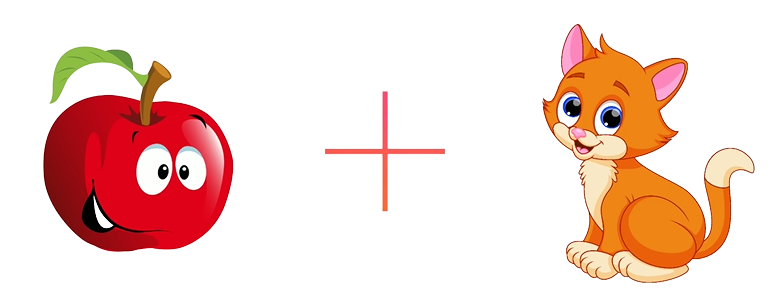 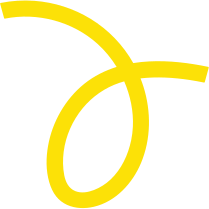 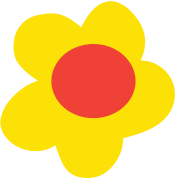 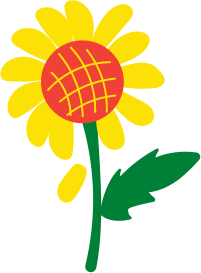 TÁO MÈO
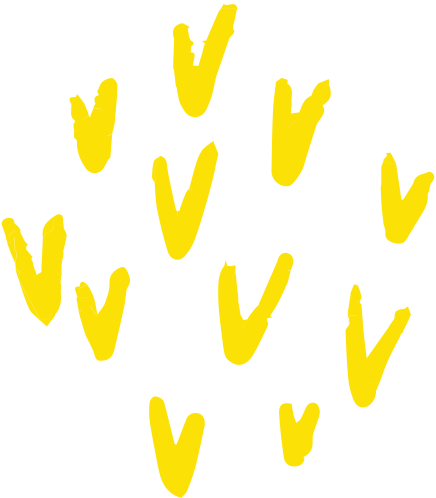 ĐOÁN TÊN CÁC LOẠI TRÁI CÂY
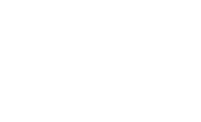 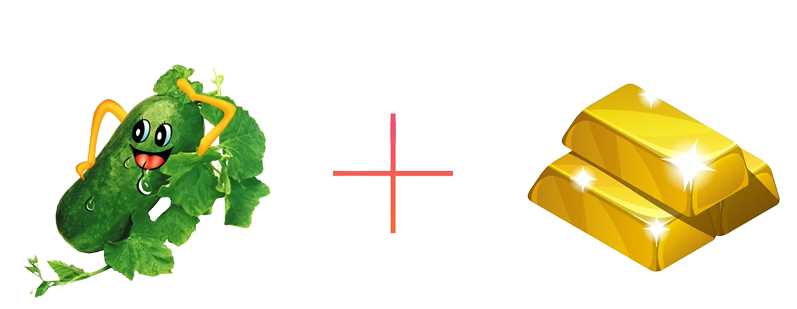 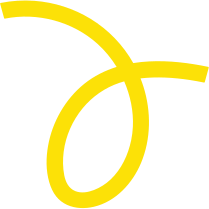 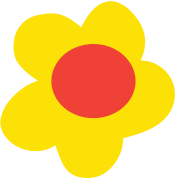 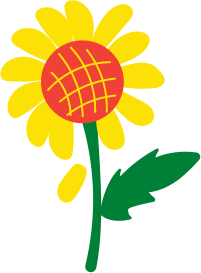 DƯA VÀNG
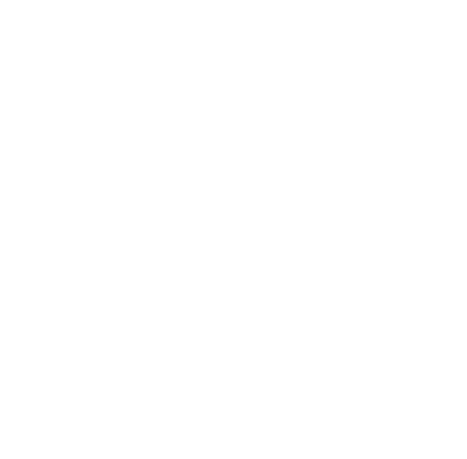 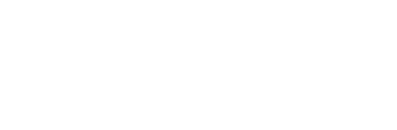 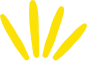 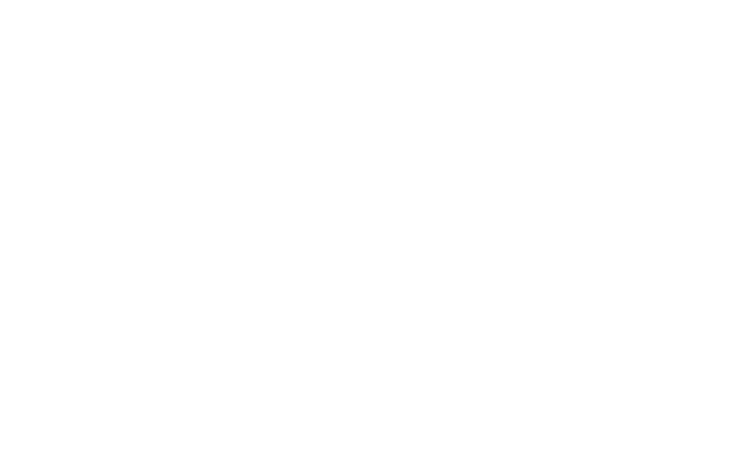 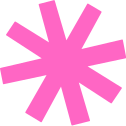 BÀI 22
CHUYỆN CÂY, CHUYỆN NGƯỜI
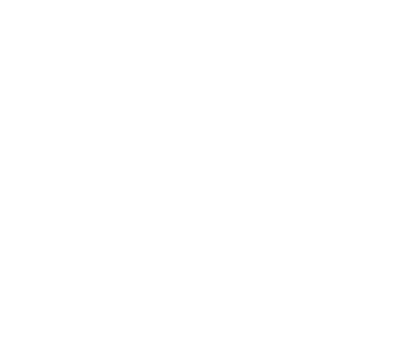 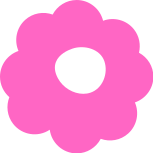 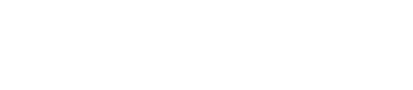 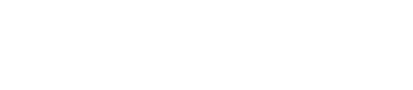 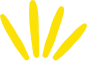 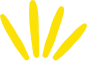 CHIA SẺ
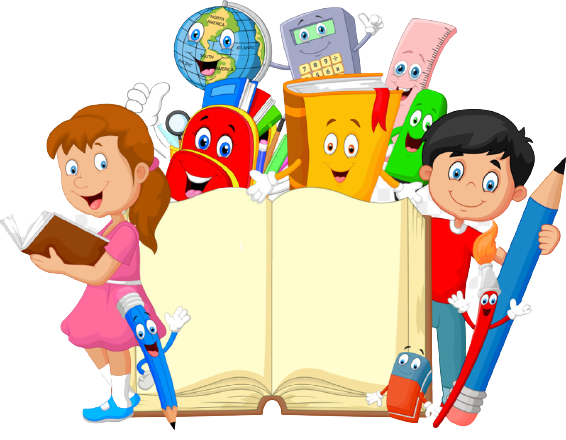 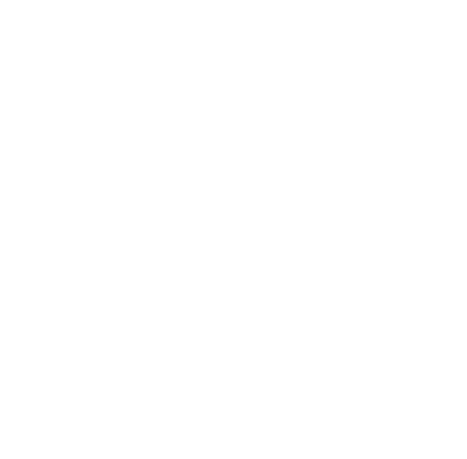 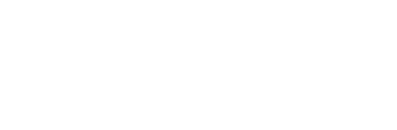 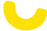 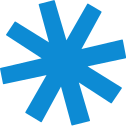 Quan sát các hình ảnh dưới đây:
	Sắp xếp lại thứ tự các hình cho phù hợp với quá trình từ lúc lúa còn non đến lúc thu hoạch và được nấu chín thành cơm.
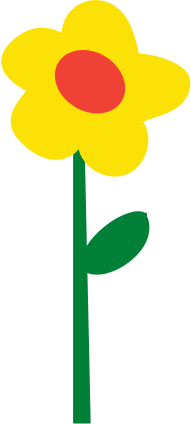 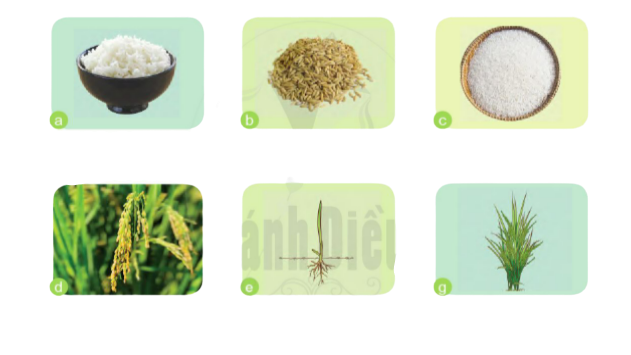 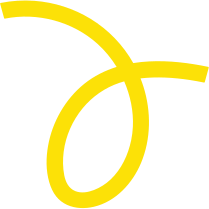 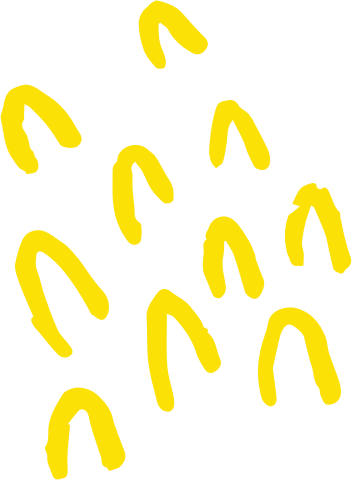 2. Nghe bài hát: Em đi giữa biển vàng (nhạc: Bùi Đình Thảo, lời thơ: Nguyễn Khoa Đăng)
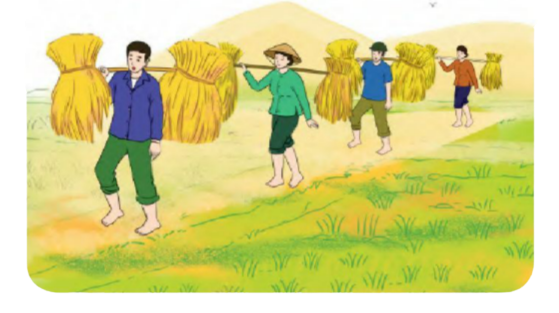 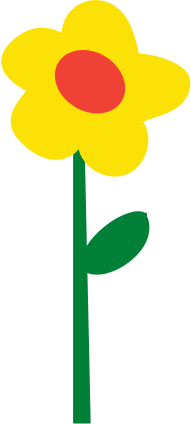 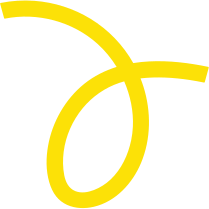 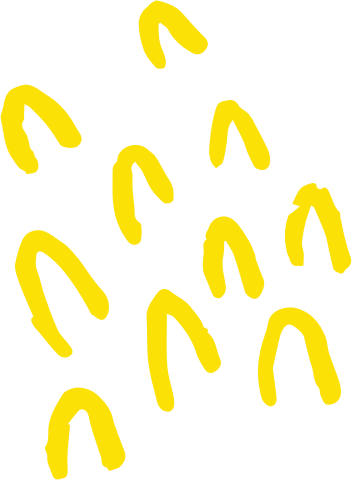 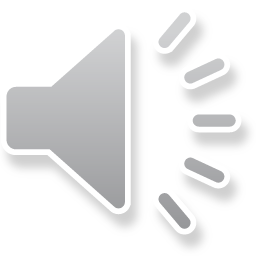 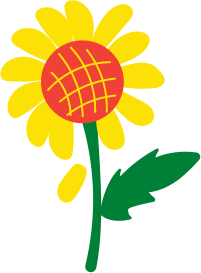 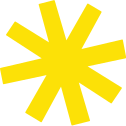 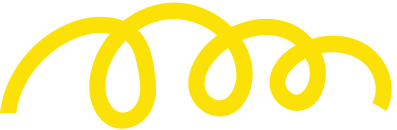 BÀI ĐỌC 1
MÙA LÚA CHÍN
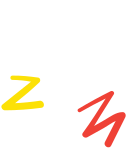 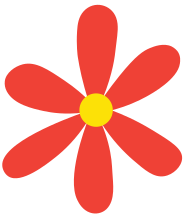 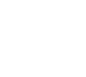 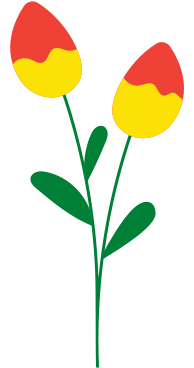 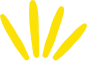 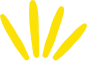 ĐỌC
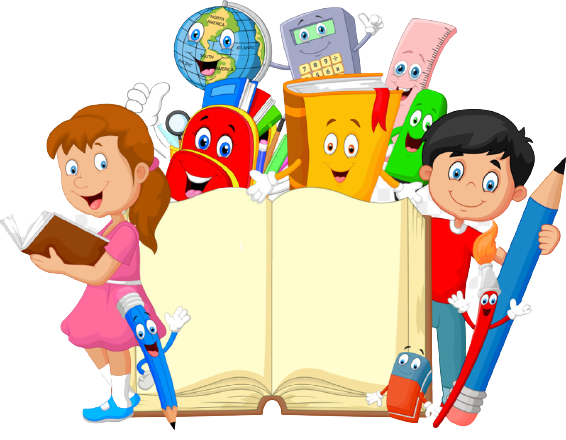 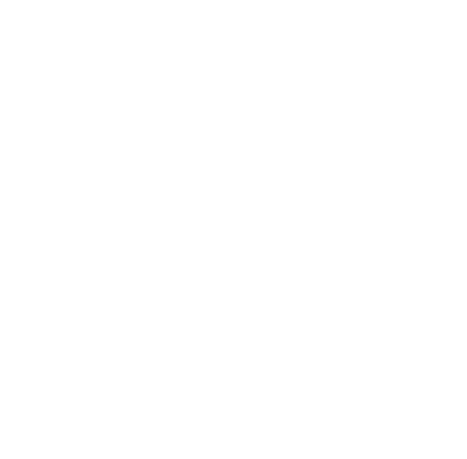 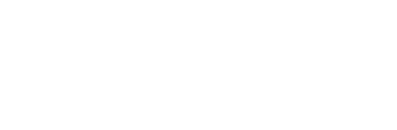 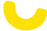 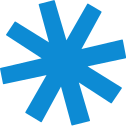 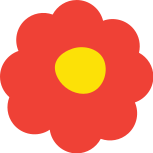 MÙA LÚA CHÍN
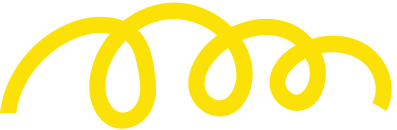 Vây quanh làng
Một biển vàng
Như tơ kén...
Hương lúa chín
Thoang thoảng bay
Làm say 
Đàn ri đá.
Lúa biết đi
Chuyện rằm rì
Rung rinh sóng
Làm xáo động
Cả rặng cây
Làm lung lay
Hàng cột điện...
Bông lúa quyện
Trĩu bàn tay
Như đựng đầy
Mưa, gió, nắng
Như đeo nặng
Giọt mồ hôi
Của bao người
Nuôi lớn lúa...
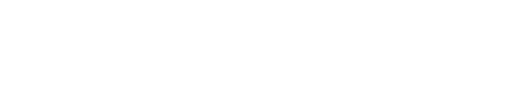 Em đi giữa 
Biển vàng
Nghe mênh mông
Đồng lúa hát...
NGUYỄN KHOA ĐĂNG
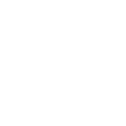 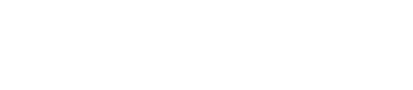 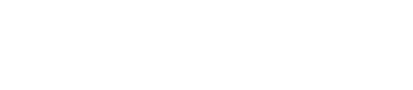 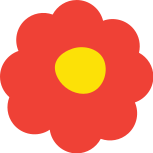 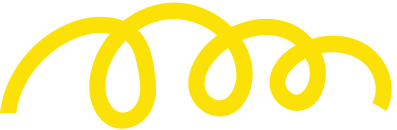 CHÚ THÍCH
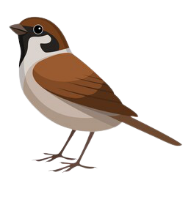 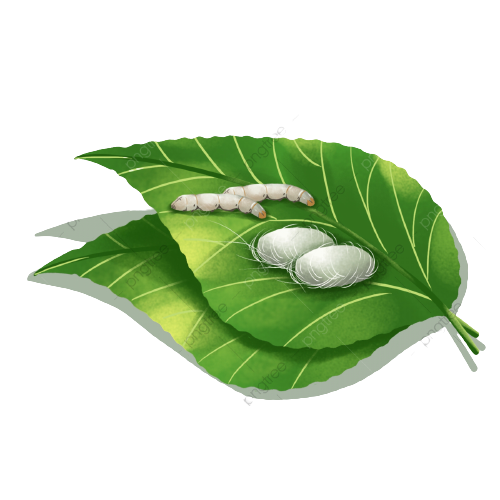 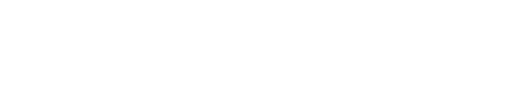 TƠ KÉN
Sợi tơ con tằm nhả ra để tạo thành tổ kén, màu vàng
RI ĐÁ
Loài chim sẻ mỏ ngắn, mình nhỏ, long màu nâu sẫm
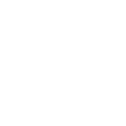 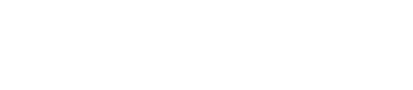 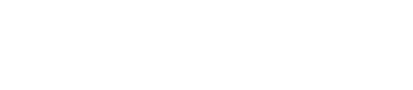 LUYỆN ĐỌC TỪNG ĐOẠN
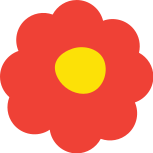 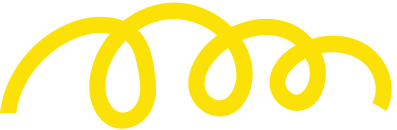 Vây quanh làng
Một biển vàng
Như tơ kén...
Hương lúa chín
Thoang thoảng bay
Làm say 
Đàn ri đá.
1
Lúa biết đi
Chuyện rằm rì
Rung rinh sóng
Làm xáo động
Cả rặng cây
Làm lung lay
Hàng cột điện...
2
Bông lúa quyện
Trĩu bàn tay
Như đựng đầy
Mưa, gió, nắng
Như đeo nặng
Giọt mồ hôi
Của bao người
Nuôi lớn lúa...
3
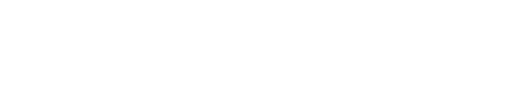 Em đi giữa 
Biển vàng
Nghe mênh mông
Đồng lúa hát...
4
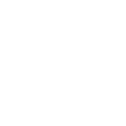 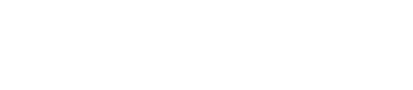 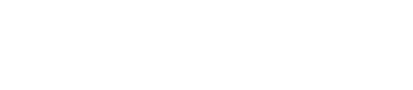 ĐỌC TOÀN BÀI
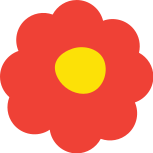 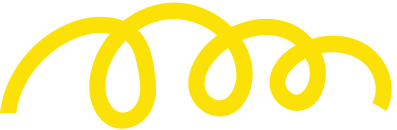 Vây quanh làng
Một biển vàng
Như tơ kén...
Hương lúa chín
Thoang thoảng bay
Làm say 
Đàn ri đá.
Lúa biết đi
Chuyện rằm rì
Rung rinh sóng
Làm xáo động
Cả rặng cây
Làm lung lay
Hàng cột điện...
Bông lúa quyện
Trĩu bàn tay
Như đựng đầy
Mưa, gió, nắng
Như đeo nặng
Giọt mồ hôi
Của bao người
Nuôi lớn lúa...
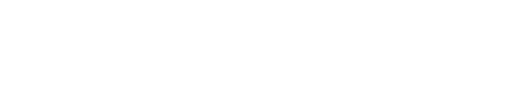 Em đi giữa 
Biển vàng
Nghe mênh mông
Đồng lúa hát...
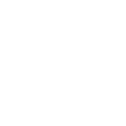 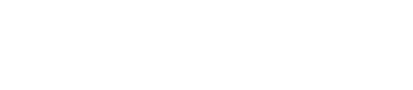 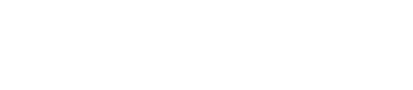 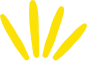 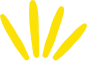 ĐỌC HIỂU
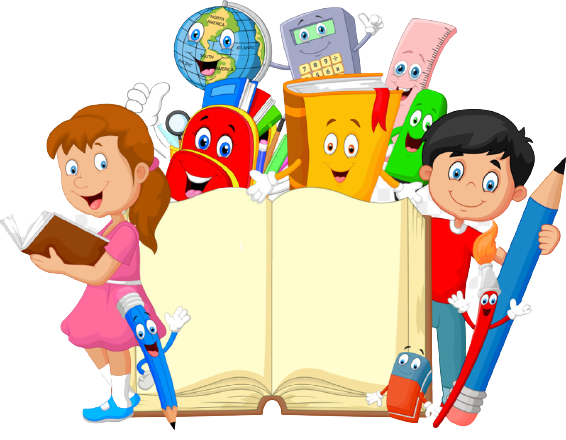 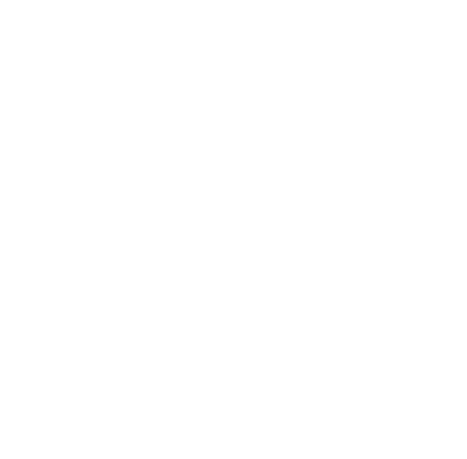 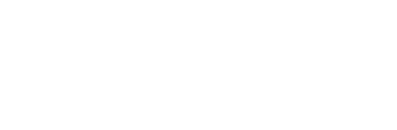 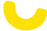 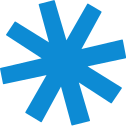 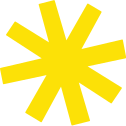 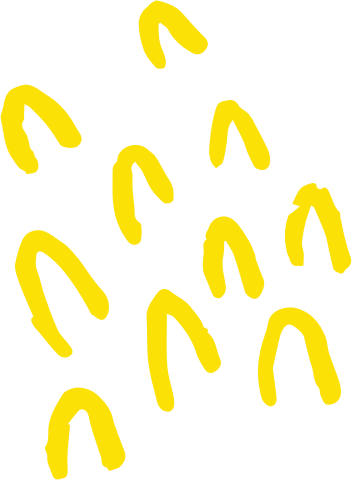 1. Ở khổ thơ 1, đồng lúa chín được so sánh với những gì?
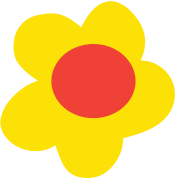 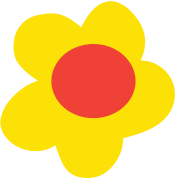 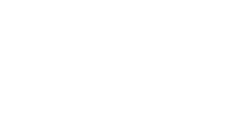 Ở khổ thơ 1, đồng lúa chín được so sánh với một biển vàng, tơ kén.
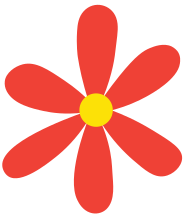 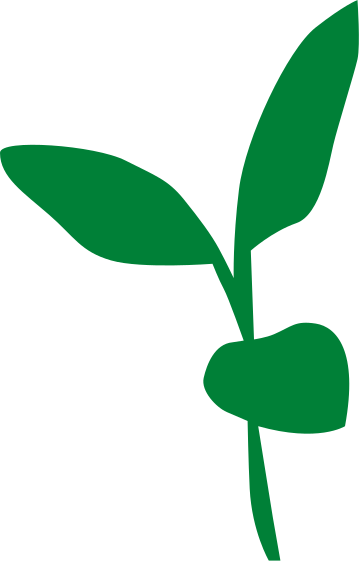 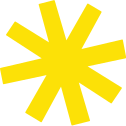 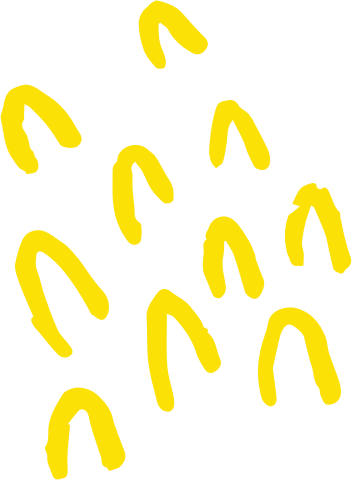 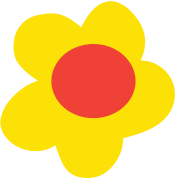 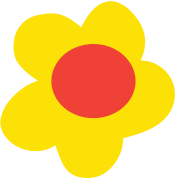 2. Tìm một hình ảnh đẹp khổ thơ 2.
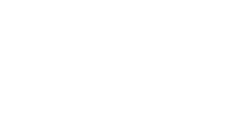 Một hình ảnh đẹp ở khổ thơ 2: 
	“Lúa biết đi
	Chuyện rầm rì 
	Rung rinh sóng.”
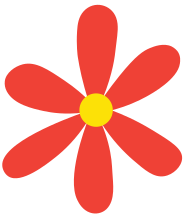 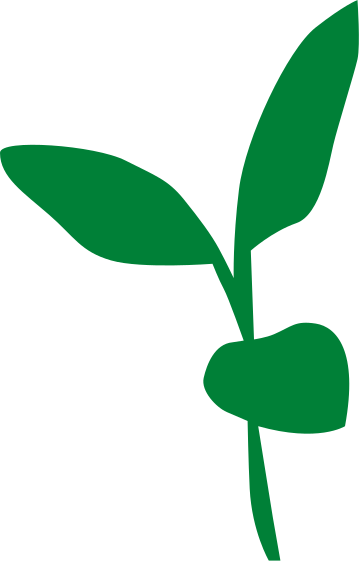 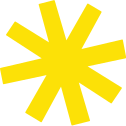 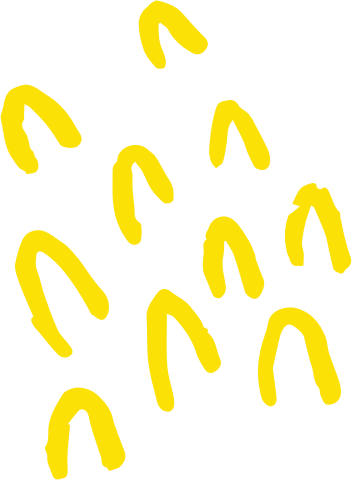 3. Những câu thơ nào nói lên nỗi vất vả của người nông dân?
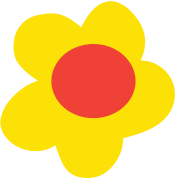 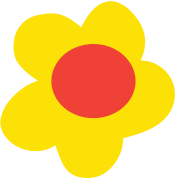 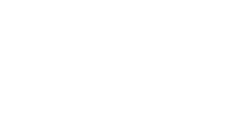 Những câu thơ ở khổ thơ 3 nói về nỗi vất vả của người nông dân: Bông lúa quyện /Trĩu bàn tay /Như đựng đầy /Mưa, gió, nắng / Như đeo nặng /Giọt mồ hôi /Của bao người /Nuôi lớn lúa.
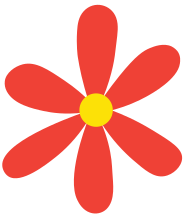 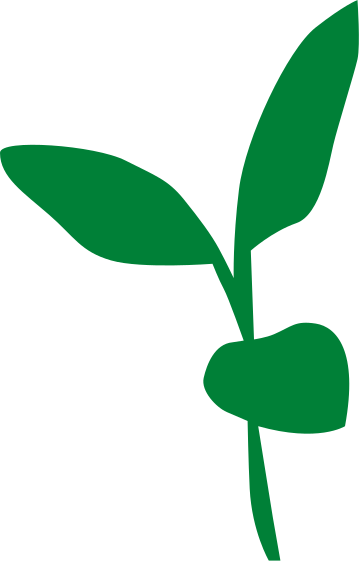 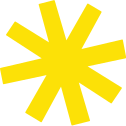 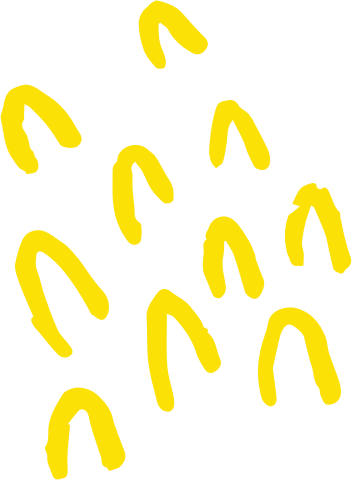 4. Những từ ngữ nào ở khổ thơ cuối thể hiện niềm vui của bạn nhỏ khi đi giữa đồng lúa chín?
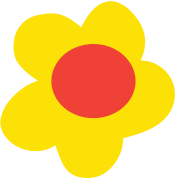 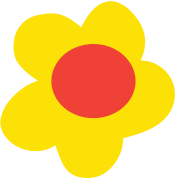 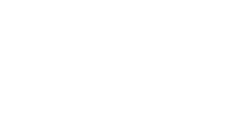 Những từ ngừ ở khổ thơ cuối thể hiện niềm vui của bạn nhỏ khi đi giữa đồng lúa chín: Bạn nhỏ đi giữa biến vàng, nghe như đồng lúa mênh mang đang cất lên tiếng hát.
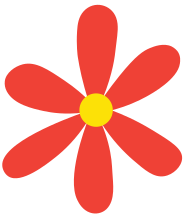 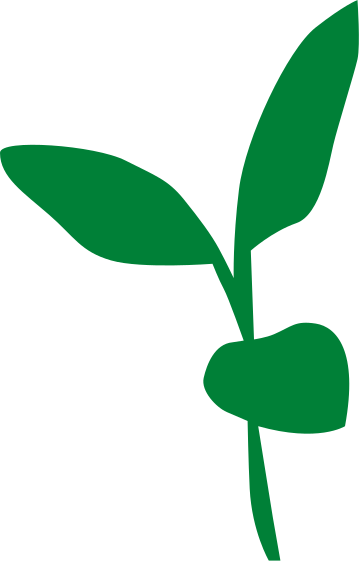 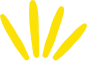 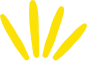 LUYỆN TẬP
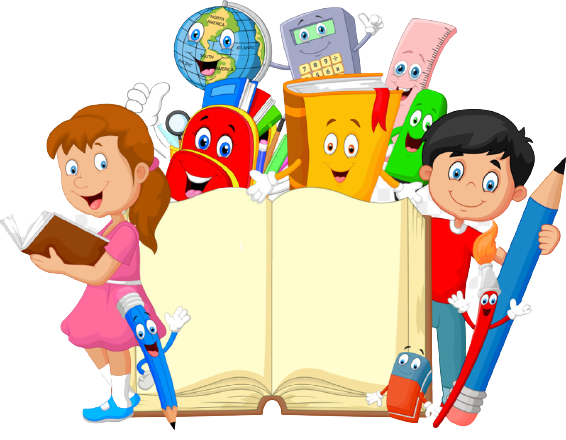 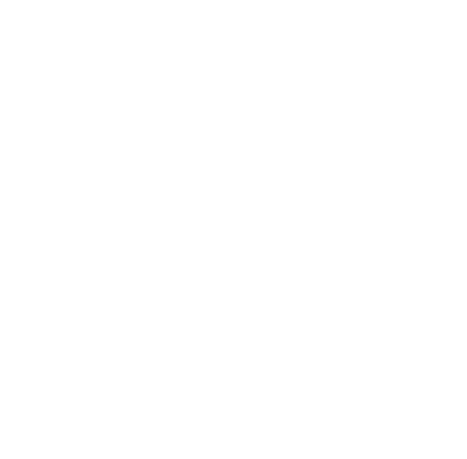 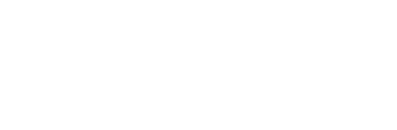 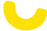 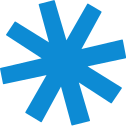 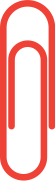 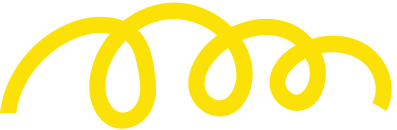 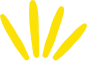 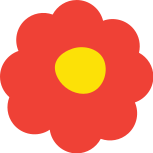 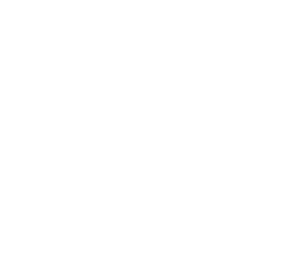 1. Xếp các từ ngữ dưới đây vào nhóm thích hợp:
thóc, gặt, cấy, gạo, cánh đồng, đập, gánh, nương, rẫy
Từ ngữ chỉ nơi trồng lúa.
Từ ngữ chỉ hoạt động liên quan đến cây lúa.
Từ ngữ chỉ sản phẩm từ cây lúa.
M
Cánh đồng
M
Cấy
M
Gạo
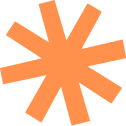 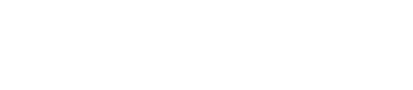 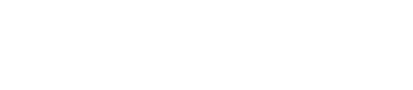 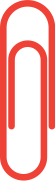 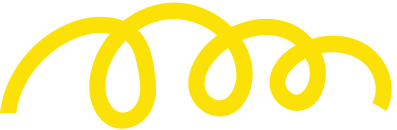 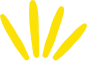 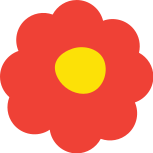 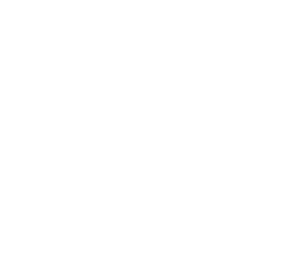 1. Xếp các từ ngữ dưới đây vào nhóm thích hợp:
thóc, gặt, cấy, gạo, cánh đồng, đập, gánh, nương, rẫy
Từ ngữ chỉ nơi trồng lúa.
Cánh đồng, nương, rẫy
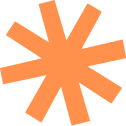 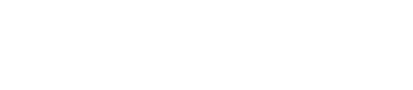 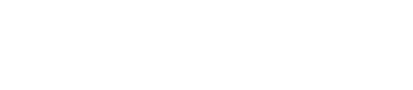 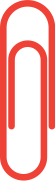 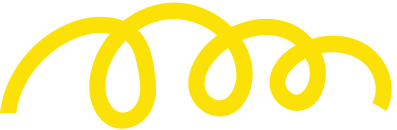 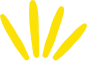 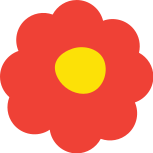 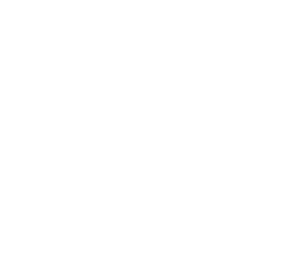 1. Xếp các từ ngữ dưới đây vào nhóm thích hợp:
thóc, gặt, cấy, gạo, cánh đồng, đập, gánh, nương, rẫy
b. Từ ngữ chỉ hoạt động liên quan đến cây lúa.
Cấy, gặt, đập, gánh.
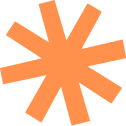 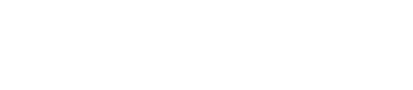 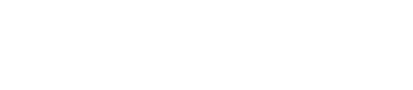 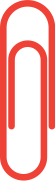 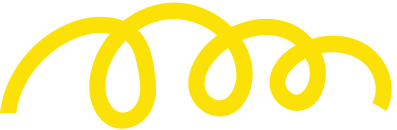 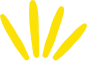 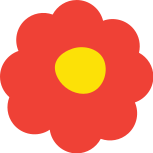 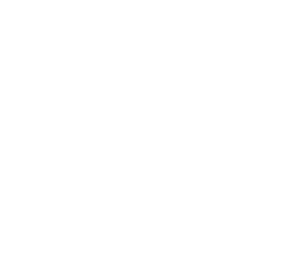 1. Xếp các từ ngữ dưới đây vào nhóm thích hợp:
thóc, gặt, cấy, gạo, cánh đồng, đập, gánh, nương, rẫy
c. Từ ngữ chỉ sản phẩm từ cây lúa.
Gạo, thóc
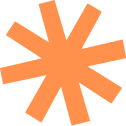 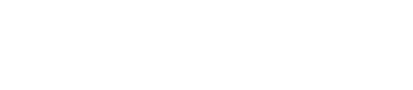 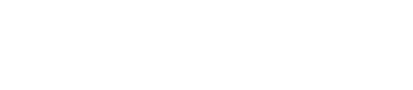 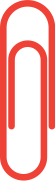 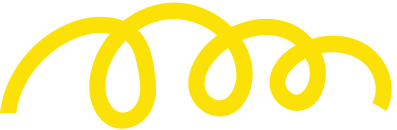 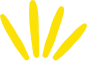 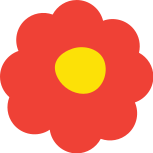 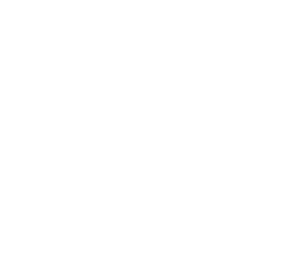 2. Đặt câu với một trong các từ ngữ trên.
VÍ DỤ:
	+ Từ ngữ chỉ nơi trồng lúa:
Cánh đồng lúa rộng mênh mông
Trên cánh đồng, người dân tấp nập cày cấy.
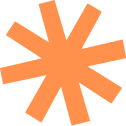 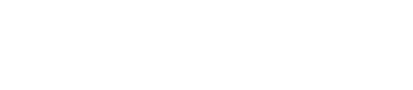 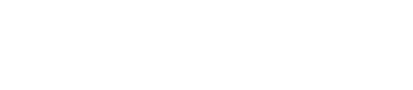 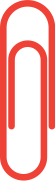 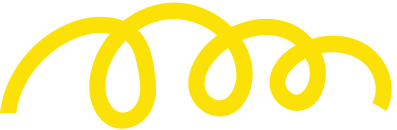 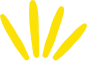 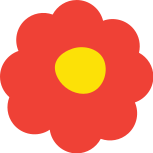 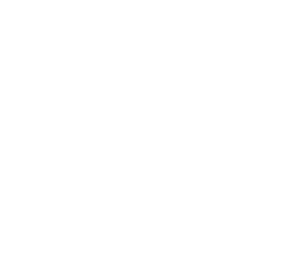 2. Đặt câu với một trong các từ ngữ trên.
VÍ DỤ:
	+ Từ ngữ chỉ hoạt động liên quan đến cây lúa:
Bác nông dân cấy lúa.
Cô chú tôi đang đập lúa trên sân.
Mẹ em gánh  thóc về làng.
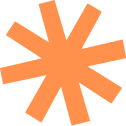 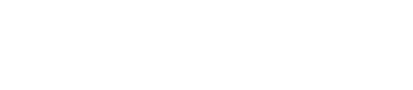 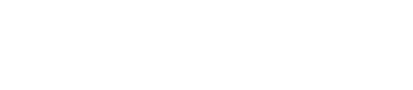 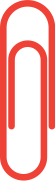 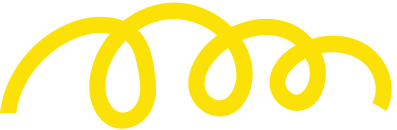 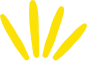 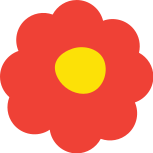 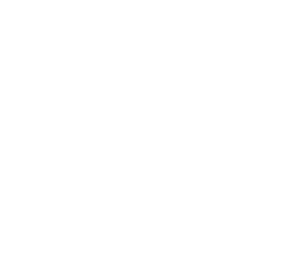 2. Đặt câu với một trong các từ ngữ trên.
VÍ DỤ:
	+ Từ ngữ chỉ sản phẩm từ cây lúa:
Hạt thóc chắc, mẩy, vàng ươm.
 Hạt gạo nuôi sống con người.
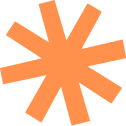 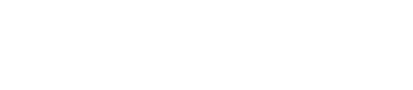 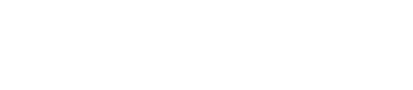 CỦNG CỐ, DẶN DÒ
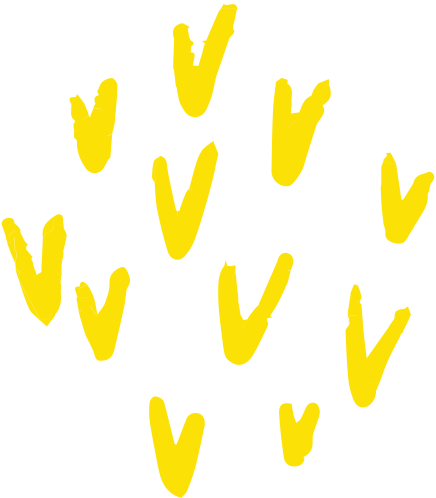 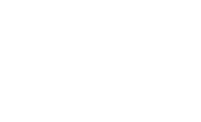 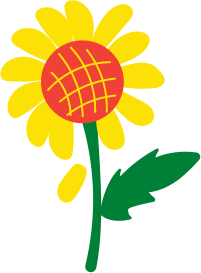 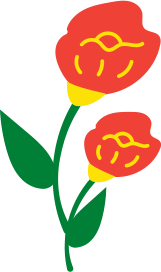 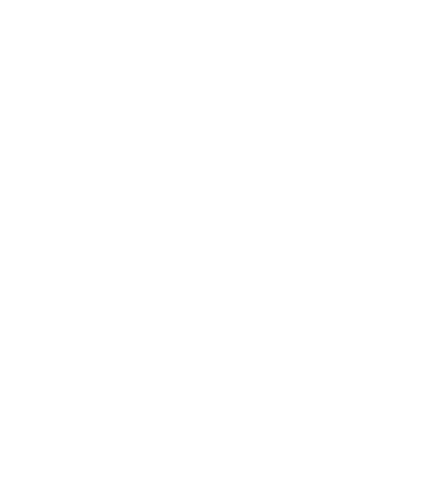 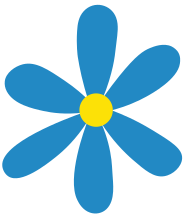 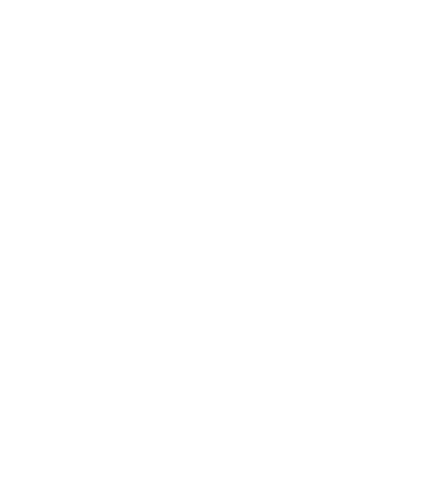 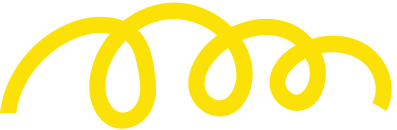 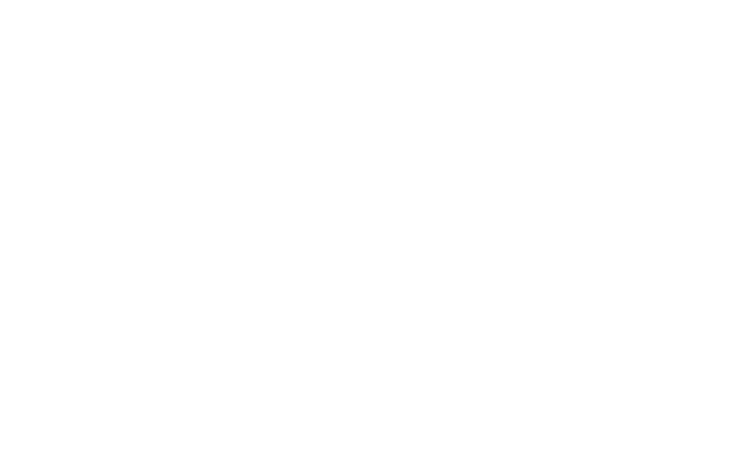 HẸN GẶP LẠI CÁC EM 
TRONG BÀI HỌC SAU!
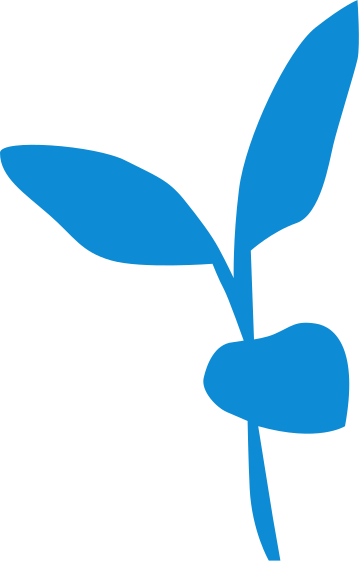 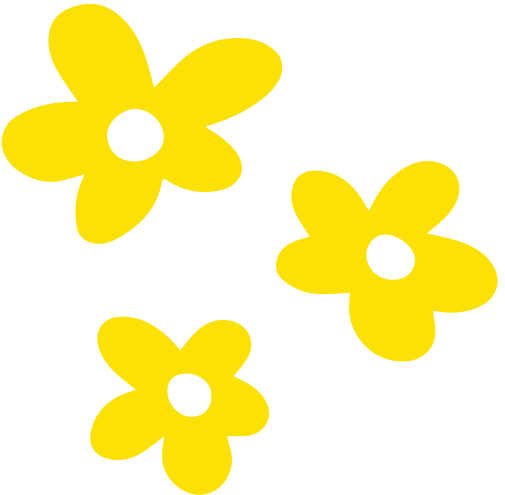